Юнармейский отряд «Орлята».
Состоит из учеников 6-11 классов.
Возглавляет отряд коршунов В.В.
Предлагаем вам просмотреть деятельность нашего отряда.
ЮНАРМЕЙСКИЙ ОТРЯД  «ОРЛЯТА» МБОУ СОШ №22 ГОРОДА КАЛУГИ.
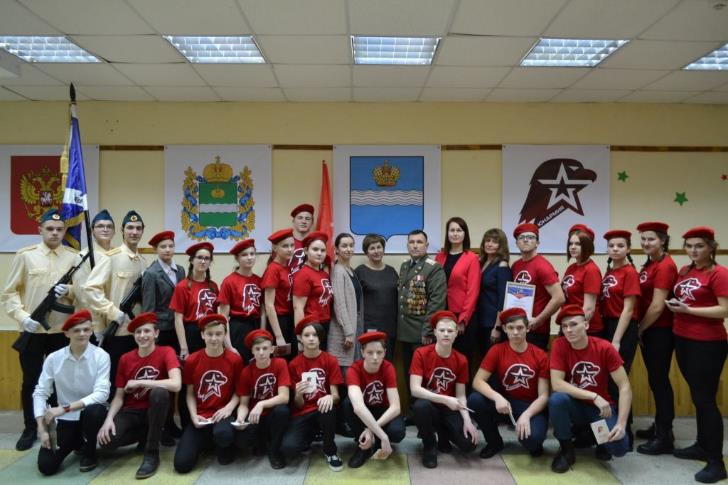 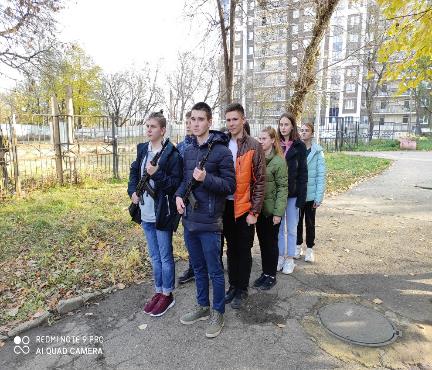 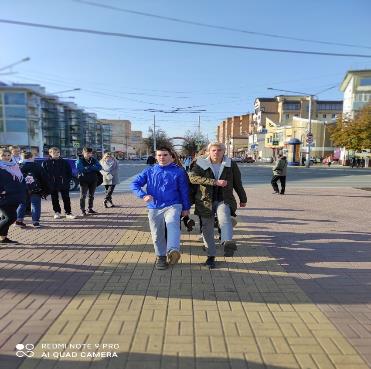 Обучение строевому шагу ,подготовка юнармейцев к несению Почетной вахты на Посту №1 у Вечного огня и Могилы Неизвестного Солдата.
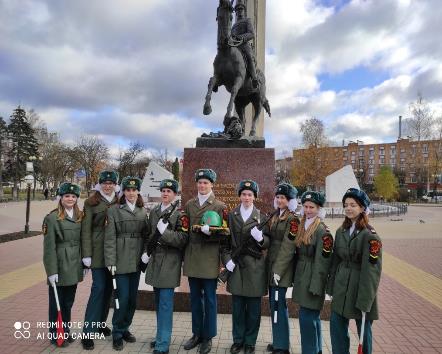 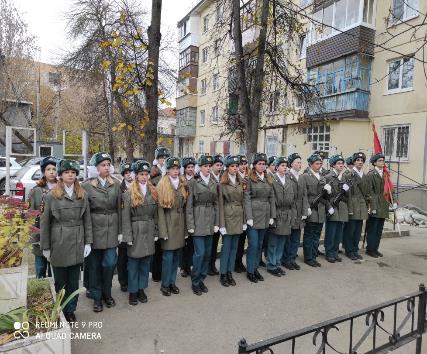 Несение службы на Посту №1 у Вечного огня и Могилы Неизвестного  Солдата.
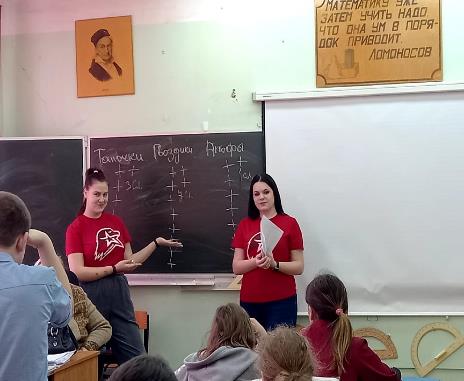 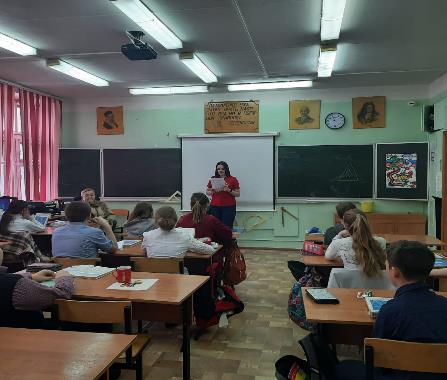 Проведение юнармейцами военно-патриотической викторины.
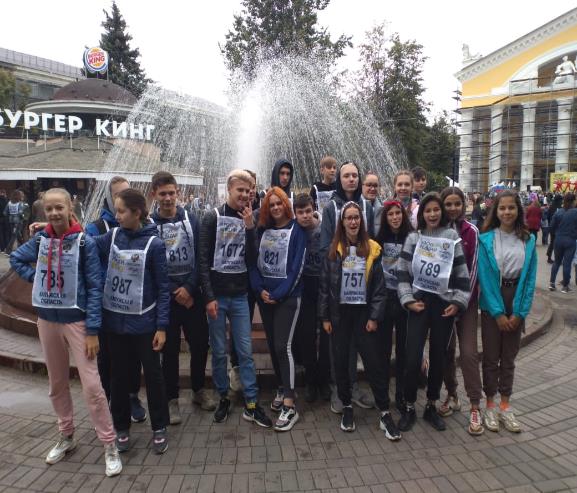 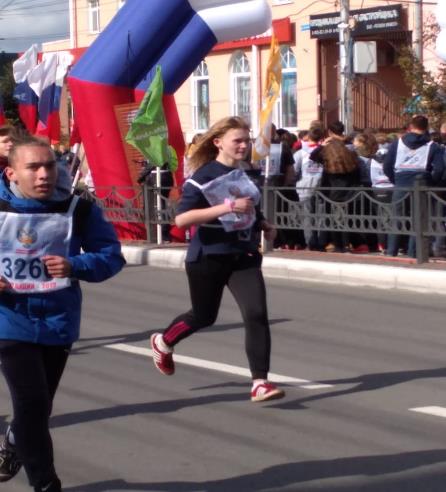 Участие наших ребят и девчонок в «Кроссе нации».
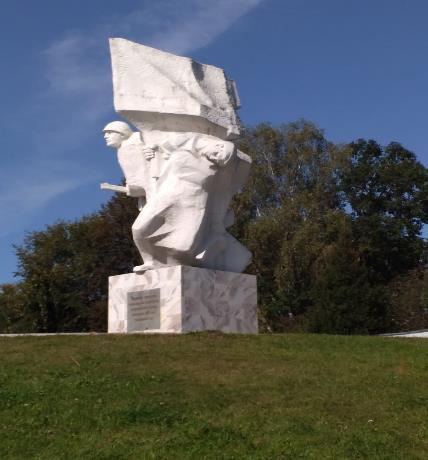 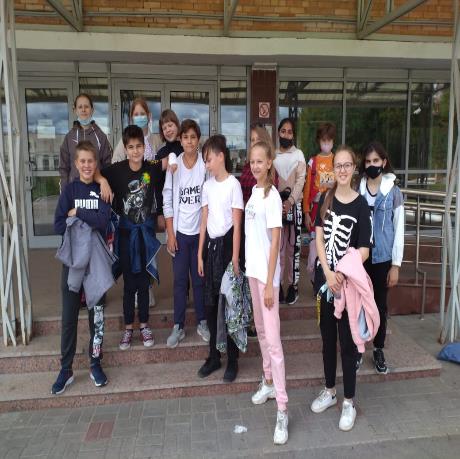 Экскурсия по местам боевой славы.
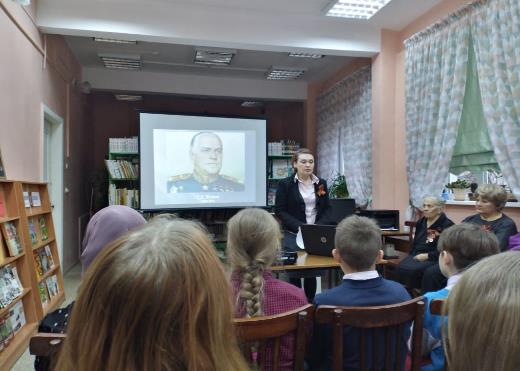 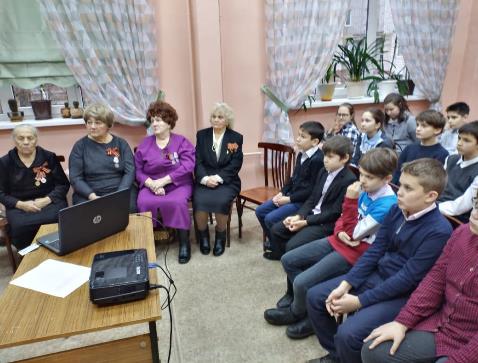 Библиотечный урок , посвященный дню рождения маршала Г.К. Жукова. Встреча с ветеранами войны и труда.
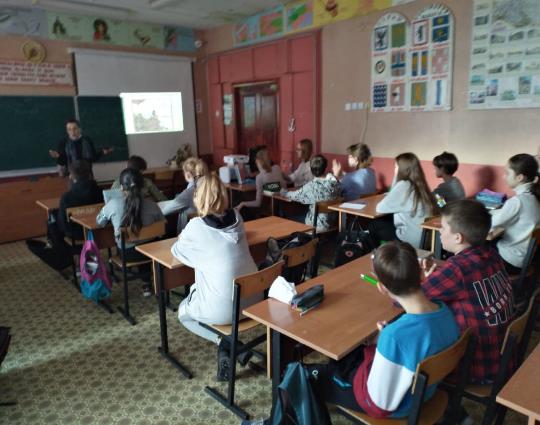 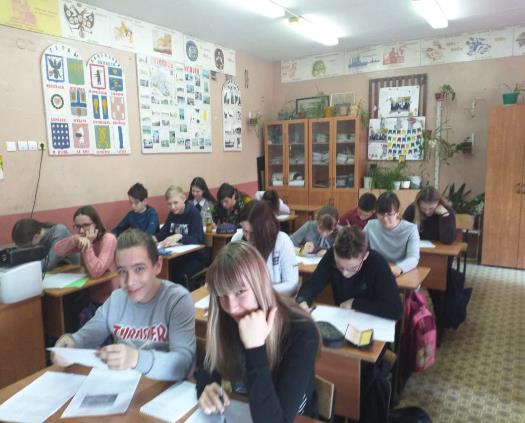 Проведение классных часов на тему «Блокадный хлеб».
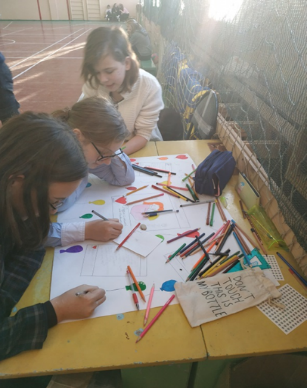 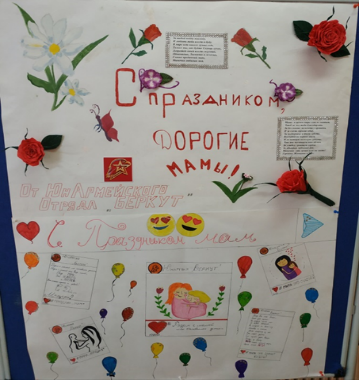 Рисуем стенгазету ко Дню Матери
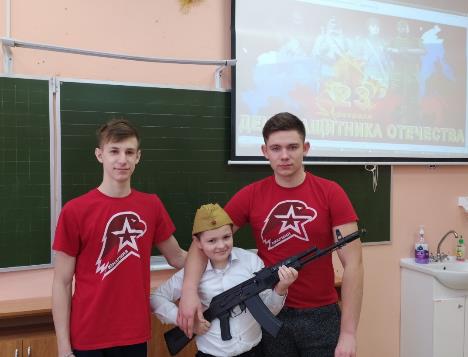 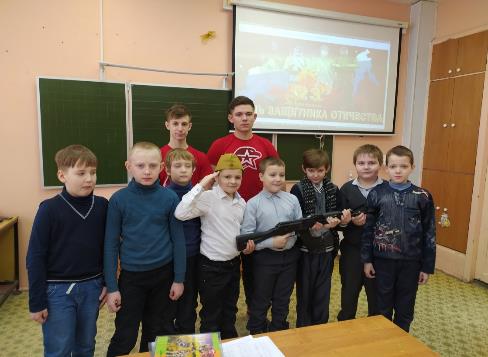 Сдаём нормативы  по разборке и сборке автомата
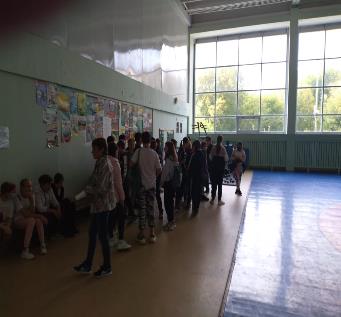 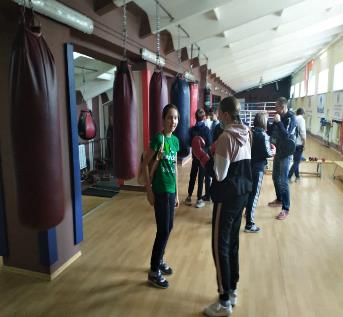 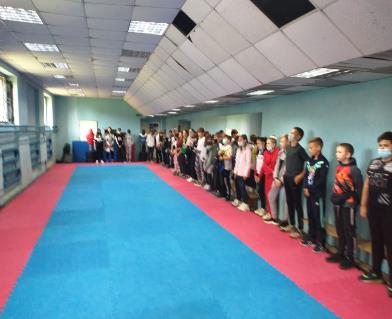 Участвовали в соревнованиях по пожарной безопасности
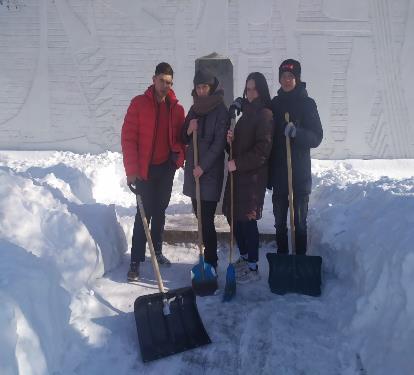 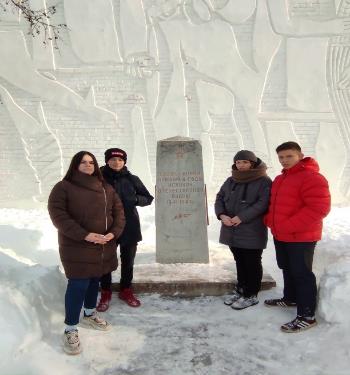 Облагораживание территории у памятника героям Великой Отечественной войны возле школы.
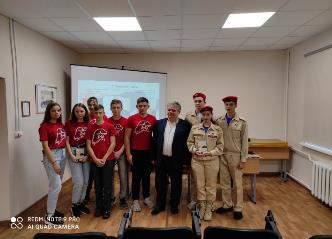 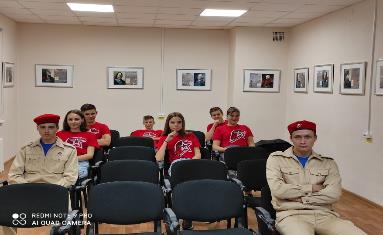 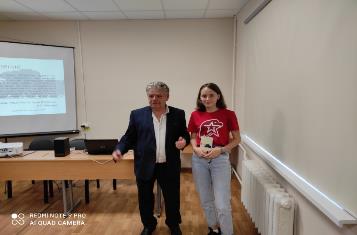 Встреча юнармейцев с представителями издательства «Герои Отечества».